Занятие 07
Подготовка к ЕГЭ по информатике 2012
Разбор заданий А5
Стр. 1
Базовый уровень.
Максимальный балл— 1.
Рекомендованное время на выполнение — 2 минуты.
Что проверяет задание: Формальное исполнение алгоритма, записанного на естественном языке.
Задание. КИМы по ЕГЭ-2012.
Автомат получает на вход два трехзначных числа. По этим числам строится новое число по следующим правилам.
1. Вычисляются три числа – сумма старших разрядов заданных трехзначных чисел, сумма средних разрядов этих чисел, сумма младших разрядов.
2. Полученные три числа записываются друг за другом в порядке убывания (без разделителей).
Пример. Исходные трехзначные числа: 835, 196. Поразрядные суммы: 9, 12,
11. Результат: 12119
Определите, какое из следующих чисел может быть результатом работы автомата.
1) 151303
2) 161410
3) 191615
4) 121613
Решение.
Первый вариант невозможен из-за присутствия числа 0 в разряде десяток. Могло иметь место число 15133, но не 151303.
Третий вариант невозможен, так как число 19 невозможно получить в результат сложения двух однозначных чисел (максимально 9+9 = 18)
Четвертый вариант невозможен, потому что не выполнено условия расположения чисел в порядке убывания.

Ответ: 2.
Задание. КИМы по ЕГЭ-2011
В формировании цепочки из четырех бусин используются некоторые правила: В конце цепочки стоит одна из бусин Р, N, Т, O. На первом – одна из бусин P, R, T, O, которой нет на третьем месте. На третьем месте – одна из бусин O, P, T, не стоящая в цепочке последней. Какая из перечисленных цепочек могла быть создана с учетом этих правил? 
1) PORT2) TTTO3) TTOO4) OOPO
Решение.
Во второй цепочке не выполняется правило "На первом – одна из бусин P, R, T, O, которой нет на третьем месте".
В третьей цепочке не выполняется правило "На третьем месте – одна из бусин O, P, T, не стоящая в цепочке последней".
В первой цепочке не выполняется часть правила "На третьем месте – одна из бусин O, P, T..."
Ответ: 4
Для составления 4-значных чисел используются цифры 1, 2, 3, 4, 5, при этом соблюдаются следующие правила:1. На первом месте стоит одна их цифр 1, 2 или 3.2. После каждой четной цифры идет нечетная, а после каждой нечетной - четная.3. Третьей цифрой не может быть цифра 5.Какое из перечисленных чисел получено по этим правилам?
1432
1241
4325
3452
Ваш ответ : 1432
Верно.
Разбор заданий А13.
Стр. 1 
Базовый уровень.Максимальный балл— 1.Рекомендованное время на выполнение — 6 минут.Что проверяет задание: Умение исполнить алгоритм для конкретного исполнителя с фиксированным набором команд.
Умение работать со строками (определить длину, выделить подстроку, склеить, копировать, удалить и др.)
Выполнять алгоритм с ветвлениями и циклами.
Читать код программы исполнителя
Задание. КИМы по ЕГЭ-2012.
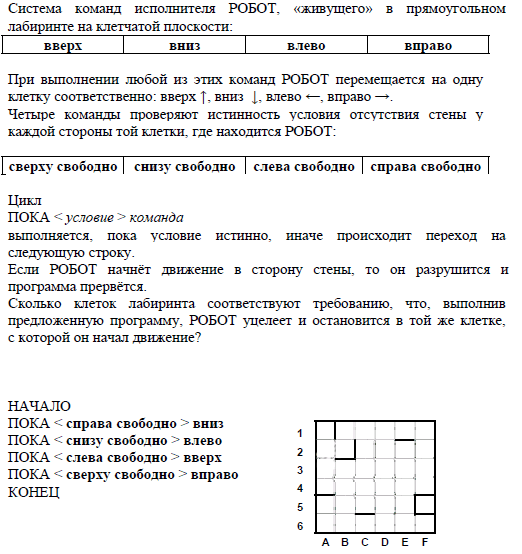 Решение.Программа состоит из четырех циклов. Проанализируем движение исполнителя. РОБОТ проверяет стенку в одном направлении, а движется в другом.Тогда условием возвращения в исходную точку будет следующее расположение стенок лабиринта (приведен и частный случай).Нужно найти такие клетки, начиная движение из которых, Робот бы упирался в указанные стенки.Это клетки В1, Е2 и F5. В последнем случае Робот не выполняет ни одной команды в четырех циклах, остается в той клетке, в которой был первоначально.
Ответ: 3
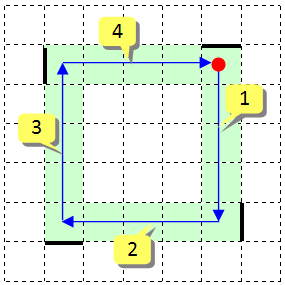 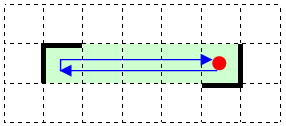 Задание. КИМы по ЕГЭ-2010.
В приведенном ниже фрагменте алгоритма, записанном на алгоритмическом языке, переменные a , b , c имеют тип «строка», а переменные i , k – тип «целое». Используются следующие функции:
Длина(a) – возвращает количество символов в строке a . (Тип «целое»)Извлечь(a,i) – возвращает i -тый (слева) символ в строке a . (Тип «строка»)Склеить(a,b) – возвращает строку, в которой записаны сначала все символы строки a , а затем все символы строки b . (Тип «строка»)
Значения строк записываются в одинарных кавычках (Например, a:='дом' ). Фрагмент алгоритма: 
i := Длина(a)k := 2b := 'А'пока i > 0нцc :=Извлечь(a,i)b :=Склеить(b,c)i := i – kкцb := Склеить(b,'Т') 
Какое значение будет у переменной b после выполнения вышеприведенного фрагмента алгоритма, если значение переменной a было ‘ПОЕЗД’?
Решение.
Определим значения переменных до начала цикла: i = 5, k = 2, b = 'A'1-ое прохождение цикла: с = 'Д'b = 'АД'i = 32-ое прохождение цикла: с = 'E'b = 'АДE'i = 13-е прохождение цикла: с = 'П'b = 'АДЕП'i = -1Более цикл не выполняется. Остается только последняя операция b := Склеить(b,'Т') b = 'АДЕПТ'
Ответ: АДЕПТ
Разбор заданий С3.
Стр. 1 
Высокий уровень.Максимальный балл— 3.Рекомендованное время на выполнение — 30 минут.Что проверяет задание: Умение построить дерево по заданному алгоритму и обосновать результат построения.
Задачу возможно выполнить с помощью полного перебора, но оптимальнее решать динамическим программированием, т.е. путём разбиения задачи на более простые подзадачи. 
Идея динамического программирования: для решения поставленной задачи, требуется решить отдельные части задачи (подзадачи), после чего объединить решения подзадач в одно общее решение.
Задание. КИМы по ЕГЭ-2012.
У исполнителя Утроитель две команды, которым присвоены номера:
1. прибавь 1
2. умножь на 3
Первая из них увеличивает число на экране на 1, вторая – утраивает его.
Программа для Утроителя – это последовательность команд.
Сколько есть программ, которые число 1 преобразуют в число 20?
Ответ обоснуйте.
Решение (разбор Константина Полякова):
1) заметим, что при выполнении любой из команд число увеличивается (не может уменьшаться)
2) начнем с простых случаев, с которых будем начинать вычисления: для чисел 1 и 2, меньших, чем 3, существует только одна программа, состоящая только из команд сложения; если через KNобозначить количество разных программ для получения числа N из 1, то К1=К2=1.
3) теперь рассмотрим общий случай, чтобы построить рекуррентную формулу, связывающую KNс предыдущими элементами последовательности K1, K2, KN, то есть с решениями таких же задач для меньших N
4) если число N не делится на 3, то оно могло быть получено только последней операцией сложения, поэтому KN=KN-1
5) если N делится на 3, то последней командой может быть как сложение, так и умножение
6) поэтому для получения KNнужно сложить KN-1(количество программ с последней командой сложения) и KN/3(количество программ с последней командой умножения). В итоге получаем:
если N не делится на 3: KN=KN-1 
если N делится на 3: KN=KN-1 +KN/3
7) остается заполнить таблицу для всех значений от 1 до N:
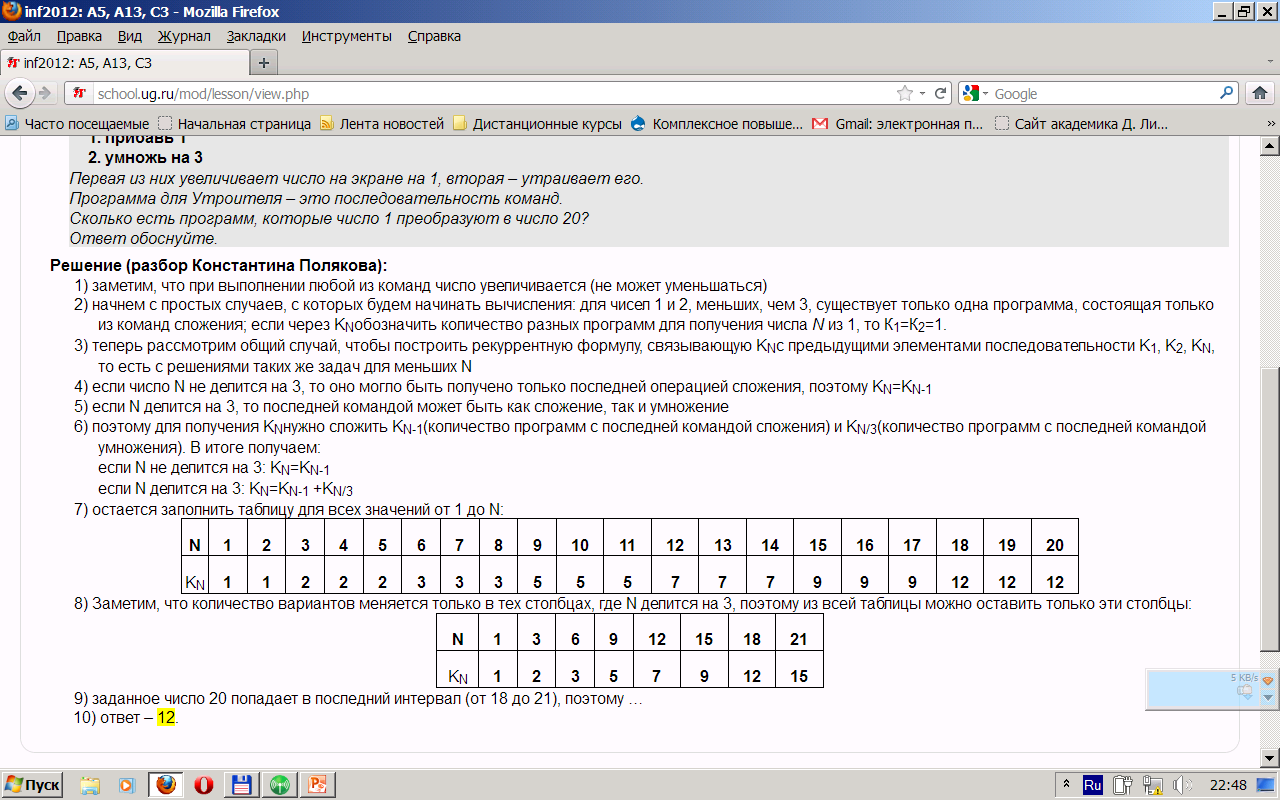 8) Заметим, что количество вариантов меняется только в тех столбцах, где N делится на 3, поэтому из всей таблицы можно оставить только эти столбцы:
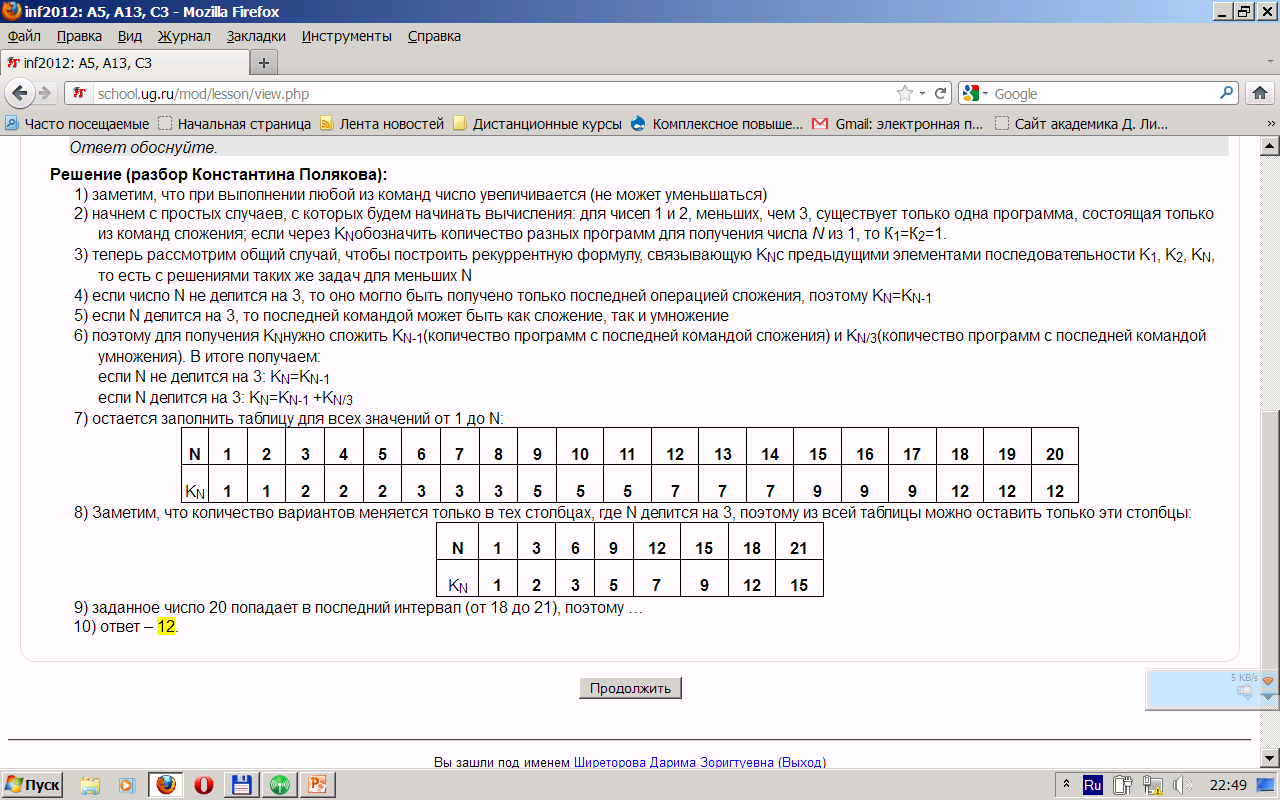 9) заданное число 20 попадает в последний интервал (от 18 до 21), поэтому …

10) ответ – 12.
А5
1.
Тест
Для составления цепочек разрешается использовать бусины 5 типов, обозначаемых буквами А, Б, В, Е, И. Каждая цепочка должна состоять из трех бусин, при этом должны соблюдаться следующие правила: а) на первом месте стоит одна из букв: А, Е, И,
б) после гласной буквы в цепочке не может снова идти гласная, а после согласной – согласная,
в) последней буквой не может быть А.

Какая из цепочек построена по этим правилам?
ИБИ
2. АИБ 
3. ЕВА 	
4. БИВ
А5
2.
Для составления цепочек используются разноцветные бусины: темные – синяя (С), зеленая (3) и светлые – желтая (Ж), белая (Б), голубая (Г). На первом месте в цепочке стоит бусина синего или желтого цвета. В середине цепочки – любая из светлых бусин, если первая бусина темная, и любая из темных бусин, если первая бусина светлая. На последнем месте – одна из бусин белого, голубого или зеленого цвета, не стоящая в цепочке в середине. 
Какая из перечисленных цепочек создана по этому правилу?
1. БГЗ 
2. ЖБС
3. ЖСГ
4. СГЖ
А5
3.
Джентльмен пригласил даму в гости, но вместо кода цифрового замка своего подъезда отправил ей такое сообщение: «В последовательности 52186 все четные цифры нужно разделить на 2, а из нечетных вычесть 1. Затем удалить из полученной последовательности первую и последнюю цифры». Определите код цифрового замка.
1. 107 	
2. 401 	
3. 104 	
4. 218
А5
4.
Кассир забыл пароль к сейфу, но помнил алгоритм его получения из строки «AYY1YABC55»: если последовательно удалить из строки цепочки символов «YY» и «ABC», а затем поменять местами символы A и Y, то полученная последовательность и будет паролем.
Определите пароль:
1. A55Y1 	
2. Y1A55 	
3. A155 	
4. A1Y55
А5
5.
Вася забыл пароль к Windows XP, но помнил алгоритм его получения из строки подсказки «B265C42GC4»: если все последовательности символов «C4» заменить на «F16», а затем из получившейся строки удалить все трехзначные числа, то полученная последовательность и будет паролем. 
Определите пароль:
1. BFGF16 	
2. BFGF4 	
3. BF16GF 	
4. BF42GF16
А5
6.
Предлагается некоторая операция над двумя произвольными трехзначными десятичными числами:
1) Записывается результат сложения старших разрядов этих чисел.
2)  К нему дописывается результат значений средних разрядов по такому правилу: если он меньше первой суммы, то полученное число приписывается к первому слева, иначе – справа.
3) Итоговое число получают приписыванием справа к числу, полученному после второго шага, сумму значений младших разрядов исходных чисел.
Какое из перечисленных чисел могло быть построено по этому правилу?
1. 91311 	
2. 111319 	
3. 131118 	
4. 1401
А5
7.
Предлагается некоторая операция над двумя произвольными трехзначными десятичными числами:
1) Записывается результат сложения старших разрядов этих чисел.
2) К нему дописывается результат значений средних разрядов по такому правилу: если он меньше первой суммы, то полученное число приписывается к первому слева, иначе – справа.
3) Итоговое число получают приписыванием справа к числу, полученному после второго шага, сумму значений младших разрядов исходных чисел.
Какое из перечисленных чисел могло быть построено по этому правилу?
1. 172114	
2. 131214	
3. 121407	
4. 131712
А5
8.
Предлагается некоторая операция над двумя произвольными трехзначными десятичными числами: 1) Записывается результат сложения старших разрядов этих чисел.
  2)  К нему дописывается результат значений средних разрядов по такому правилу: если он меньше первой суммы, то полученное число приписывается к первому слева, иначе – справа.
  3) Итоговое число получают приписыванием справа к числу, полученному после второго шага, сумму значений младших разрядов исходных чисел.
 Какое из перечисленных чисел могло быть построено по этому правилу?
1. 151710 	
2. 17513 	
3. 131703 	
4. 191715
А5
9.
Предлагается некоторая операция над двумя произвольными трехзначными десятичными числами: 1) Записывается результат сложения старших разрядов этих чисел.
  2)  К нему дописывается результат значений средних разрядов по такому правилу: если он меньше первой суммы, то полученное число приписывается к первому слева, иначе – справа.
  3) Итоговое число получают приписыванием справа к числу, полученному после второго шага, сумму значений младших разрядов исходных чисел.
 Какое из перечисленных чисел могло быть построено по этому правилу?
1. 141519 	
2. 141215 	
3. 121514 	
4. 112112
А5
10.
Предлагается некоторая операция над двумя произвольными трехзначными десятичными числами: 1) Записывается результат сложения старших разрядов этих чисел.
  2)  К нему дописывается результат значений средних разрядов по такому правилу: если он меньше первой суммы, то полученное число приписывается к первому слева, иначе – справа.
  3) Итоговое число получают приписыванием справа к числу, полученному после второго шага, сумму значений младших разрядов исходных чисел.
 Какое из перечисленных чисел могло быть построено по этому правилу?
1. 141802 	
2. 171814 	
3. 141819 	
4. 171418
Ответы
1- ИБИ
2- ЖСГ
3 – 104
4 – Y1A55
5 – BFGF16 
6 – 91311
7 – 131712
8 – 151710
9 – 121514
10 - 171814
1
ТЕСТ
А13
Исполнитель Черепашка перемещается на экране компьютера, оставляя след в виде линии. В каждый конкретный момент известно положение исполнителя и направление его движения. У исполнителя существуют две команды:
Вперед n , где n – целое число, вызывающая передвижение черепашки на n шагов в направлении движения.
Направо m , где m – целое число, вызывающая изменение направления движения на m градусов по часовой стрелке.
Запись Повтори 5 [Команда1 Команда2]  означает, что последовательность команд в скобках повторится 5 раз.
Черепашке был дан для исполнения следующий алгоритм:
Повтори5 [Вперед 10 Направо 72] 

Какая фигура появится на экране?
1. Незамкнутая ломаная линия 
2. Квадрат 	
3. Правильный пятиугольник 	
4. Правильный треугольник
2
Имеется фрагмент алгоритма, записанный на алгоритмическом языке:
n := Длина(а)m:= 6b:= Извлечь(а, m )с:= Извлечь(а, m -4)b:= Склеить( b ,с)с:= Извлечь(а, m +2)b := Склеить( b , с)нцдля i от 10 до nс := Извлечь(а, i)b := Склеить( b , с)кц 
Здесь переменные a , b и с - строкового типа; переменные n , m , k – целые. В алгоритме используются следующие функции:
Длина(х) – возвращает количество символов в строке х .Имеет тип «целое».
Извлечь ( х, i) – возвращает i -й символ слева в строке х .Имеет строковый тип.
Склеить (х, у) – возвращает строку, в которой записаны подряд сначала все символы строки х ,а затем все символы строки у . Имеет строковый тип.
Значения строк записываются в кавычках (одинарных), например x='школа'.
Какое значение примет переменная b после выполнения этого фрагмента алгоритма, если переменная а имела значение 'КИБЕРНЕТИКА'?
1. ‘НЕРКА’ 	
2. ‘НИТКА’ 	
3. ‘ТИБЕТ’ 	
4. ‘БЕРЕТ’
3
Имеется фрагмент алгоритма, записанный на алгоритмическом языке:
m:= 10b:= Извлечь(а, m )нц для k от4 до 5 с := Извлечь(а, k )b := Склеить( b , с)кцнц для k от1 до 3с := Извлечь(а, k )b := Склеить( b , с)кц 
Здесь переменные a , b и с - строкового типа; переменные n , m , k – целые. В алгоритме используются следующие функции:
Извлечь(х, i) – возвращает i -й символ слева в строке х .Имеет строковый тип.
Склеить(х, у) – возвращает строку, в которой записаны подряд сначала все символы строки х ,а затем все символы строки у . Имеет строковый тип.
Значения строк записываются в кавычках (одинарных), например x='школа'.
Какое значение примет переменная b после выполнения этого фрагмента алгоритма, если переменная а имела значение 'ИНФОРМАТИКА'?
1. ‘ФОРИНТ’ 	
2. ‘КОРИНФ’ 	
3. ‘КОРТИК’ 	
4. ‘ФОРМАТ’
4
Некий исполнитель умеет выполнять три команды:
FD <число шагов> – движение вперед на указанное число шагов
RT <число градусов> – поворот направо на указанное число градусов
REPEAT <число повторений>[<повторяющиеся действия>] – команда повторения
Например, REPEAT 4[ FD 20 RT 90] строит квадрат со стороной 20. Какую фигуру будет представлять собой траектория движения данного исполнителя в результате выполнения команды
REPEAT8 [FD 60 RT 45]?
1. Равносторонний треугольник 	
2. Ромб 	
3. Правильный восьмиугольник 	
4. Правильный шестиугольник
5
Система команд исполнителя РОБОТ, «живущего» в прямоугольном лабиринте на клетчатой плоскости: 
вверх вниз влево вправо. 
При выполнении любой из этих команд РОБОТ перемещается на одну клетку соответственно: вверх ↑, вниз ↓, влево ←,вправо →. Четыре команды проверяют истинность условия отсутствия стены у каждой стороны той клетки, где находится РОБОТ: 
сверху свободно снизу свободно 
слева свободно справа свободно 
Цикл ПОКА<условие> команда выполняется, пока условие истинно, иначе происходит переход на следующую строку. Сколько клеток приведенного лабиринта соответствуют требованию, что, выполнив предложенную ниже программу, РОБОТ остановится в той же клетке, с которой он начал движение?
НАЧАЛОПОКА<слева свободно> влевоПОКА<снизу свободно> внизПОКА<справа свободно> вправоПОКА<сверху свободно> вверхКОНЕЦ
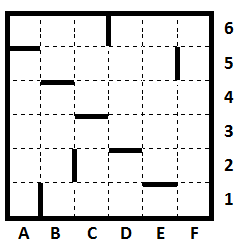 ОТВЕТЫ
1 –Правильный пятиугольник 
2 –‘НИТКА’  
3 –‘КОРИНФ’
4 – Правильный восьмиугольник
5 – 3